Beyond the Binary: Health Resources for the LGBTQIA+ Community
Presented by April Wright, Brandon Kennedy, and Debra Trogdon-Livingston
Your Presenters
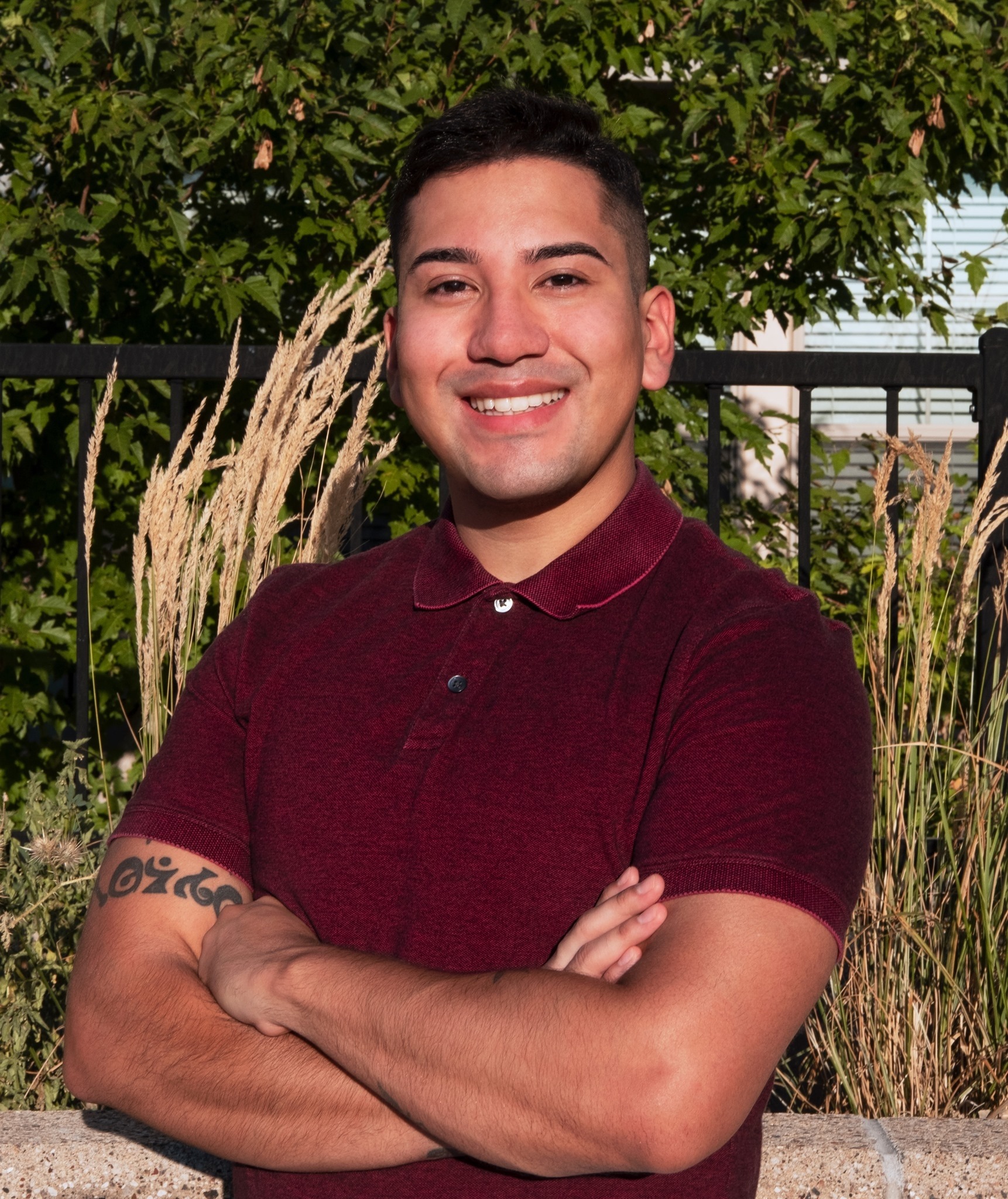 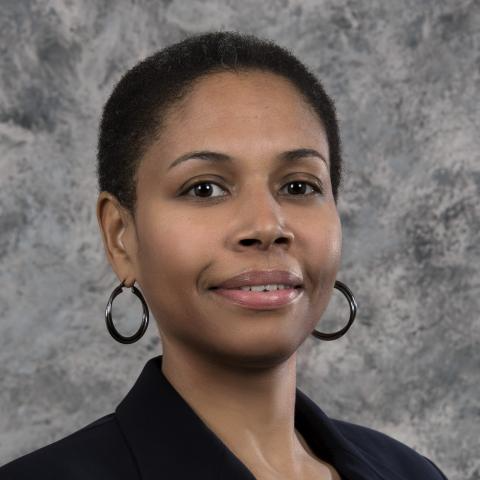 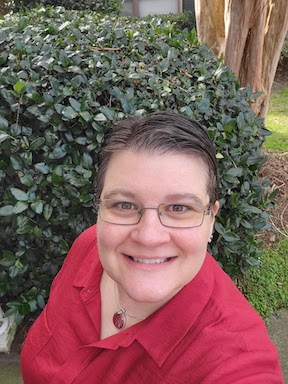 Brandon Kennedy, Health Information Strategist, Region 3
April Wright, Outreach Librarian, Environmental Health & Justice, Region 1
Debra Trogdon-Livingston, User Experience and Education Strategist, Region 2
NNLM
[Speaker Notes: I briefly I wanted to introduce the Network of the National Library of Medicine, also known as NNLM. As the name suggests, the NNLM is part of the National Library of Medicine, which is within the National Institutes of Health. We are the education and outreach arm of the National Library of Medicine. We work regionally, getting to know communities on the ground and helping those communities best serve the people they know best. 

But we are present across the entire country. And we work to advance the health and well being of everyone through access and understanding of how to use health information. This includes both working with organizations like libraries of all types, schools, health care, and all sorts of community-based organizations. 

We do this primarily through three different methods: 1) providing funding to organizations so that they can work within their own communities; 2) other forms of outreach and engagement; ) And then like today, we offer a wide range of training and education opportunities. 
Plus, we recently launched the NNLM Discovery podcast.  Podcasts are available wherever you get your podcasts or on nnlm.gov/podcast


I encourage you all to visit nnlm.gov to learn more.]
Webinar Description
The purpose of the class is to provide culturally appropriate health information resources for the LGBTQIA+ community and the librarians and health care practitioners who support them. 

Learning Objectives
List 2 resources for LGBTQIA+ terminology
Identify 2 sources of LGBTQIA+ inclusive health information
Discuss strategies for providing a welcoming environment for the LGBTQIA+ community
Terminology
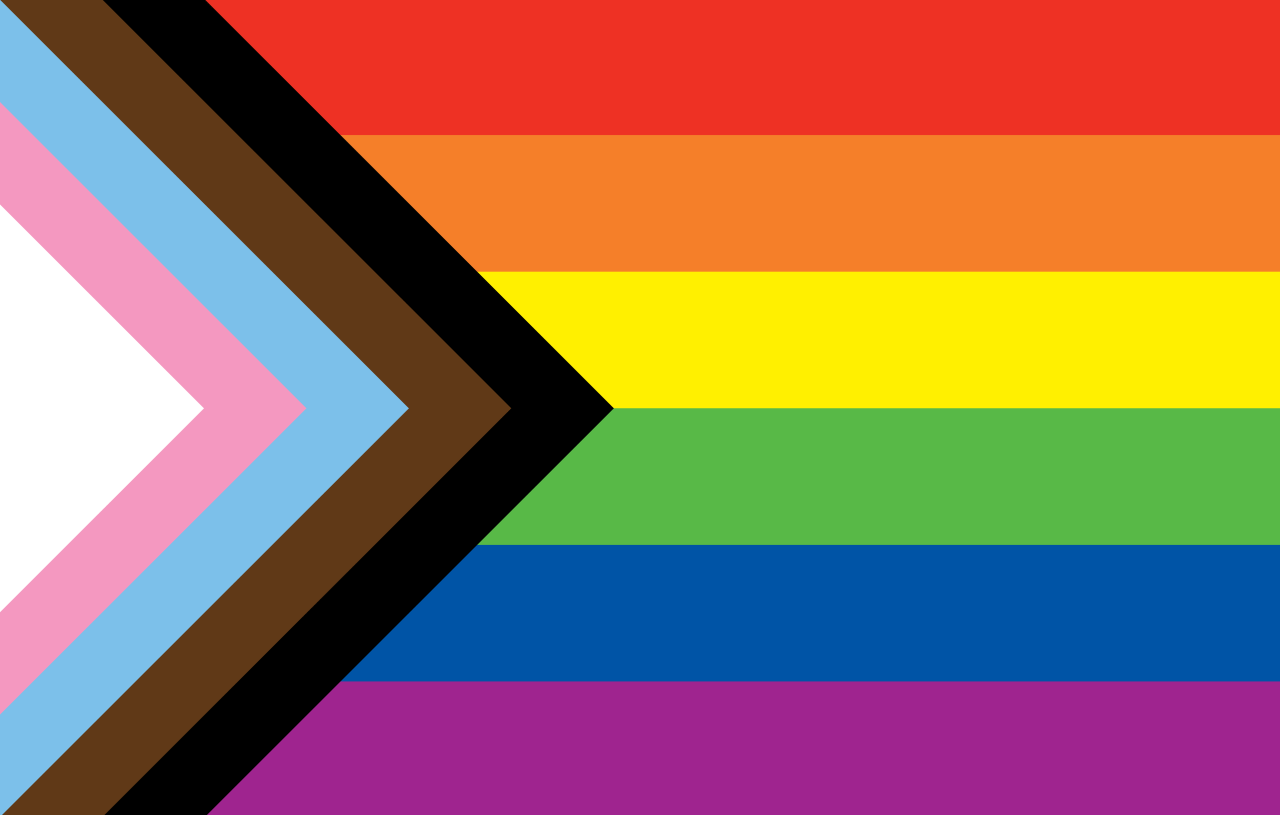 LGBTQ is an Acronym
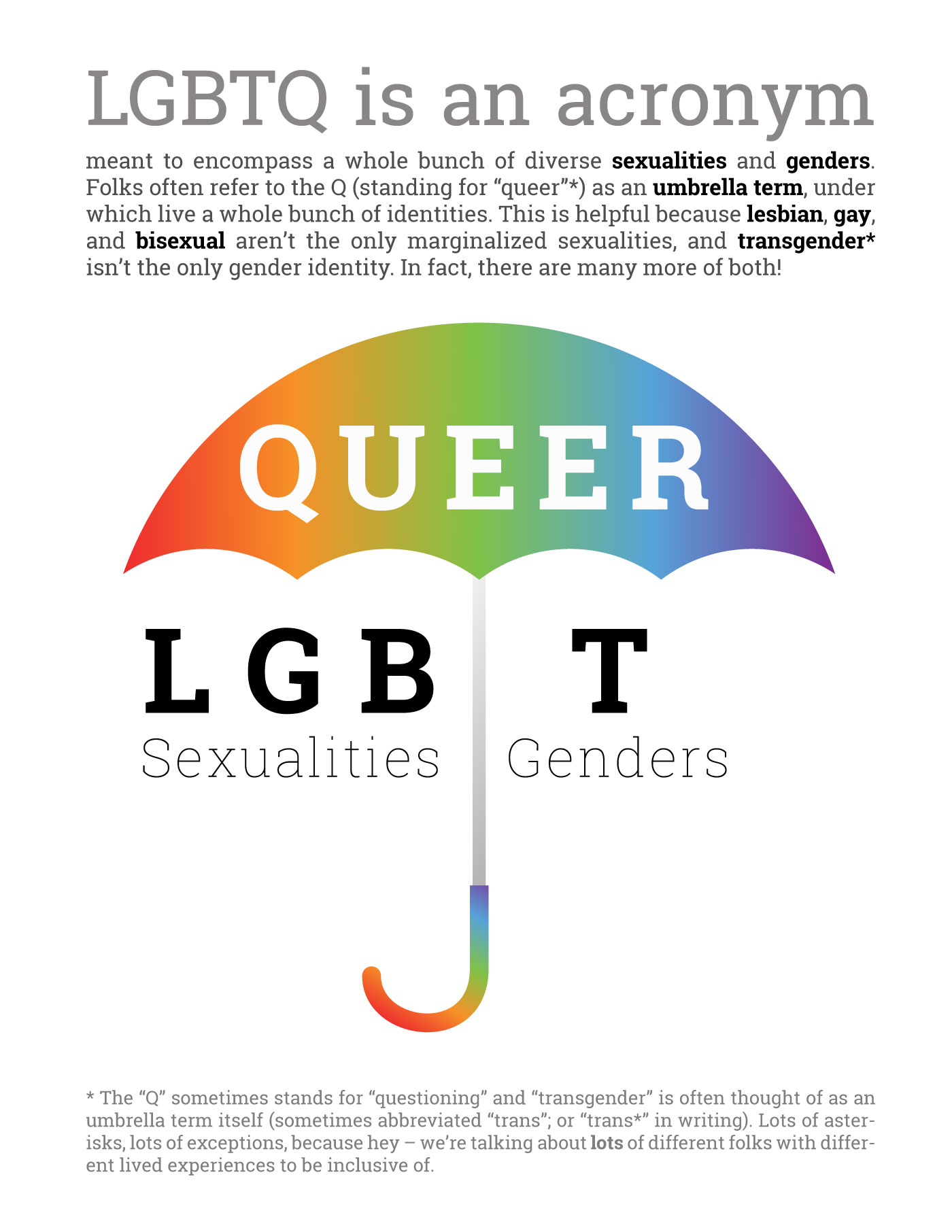 Sex Gender Spectrum
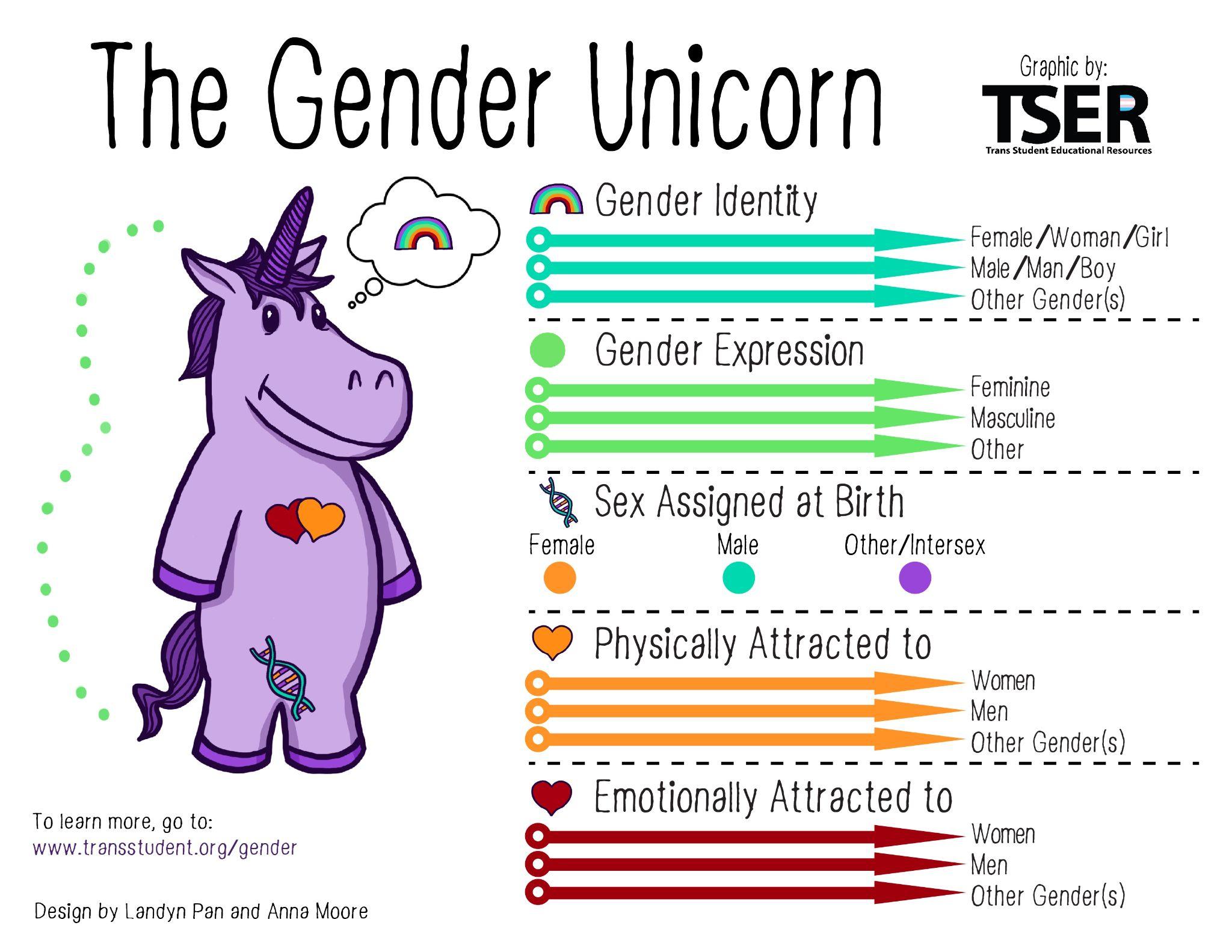 Sources of LGBTQIA+ Inclusive Health Information
Online Resources
LGBTQIA+ Health Information Resources can come in a variety of formats
It can be difficult to review and vet credible sources. 

This section will focus on federal resources from the National Library of Medicine and Centers for Disease Control and Prevention (CDC)
From the National Library of Medicine
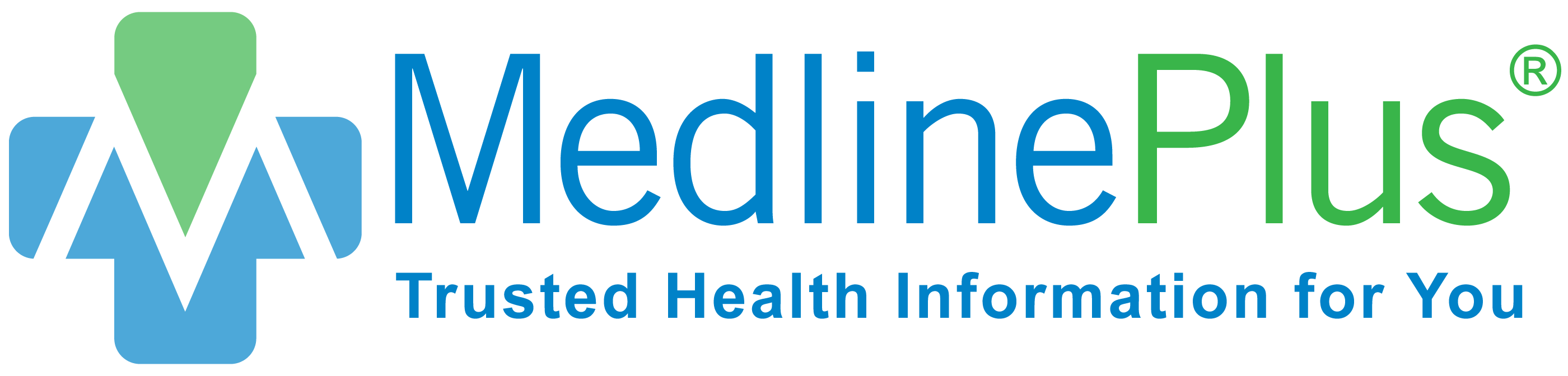 What is MedlinePlus?
MedlinePlus is a federally funded resource that presents high-quality, relevant health and wellness information that is trusted and easy to understand, in multiple languages.
Nationally Recognized
Thousands of Resources
It is a service of the National Library of Medicine (NLM), the world's largest medical library, and a part of the National Institutes of Health (NIH).
Offers almost 22,000 links to authoritative health information in English and more than 13,000 links to information in Spanish.
MedlinePlus Relevant Information
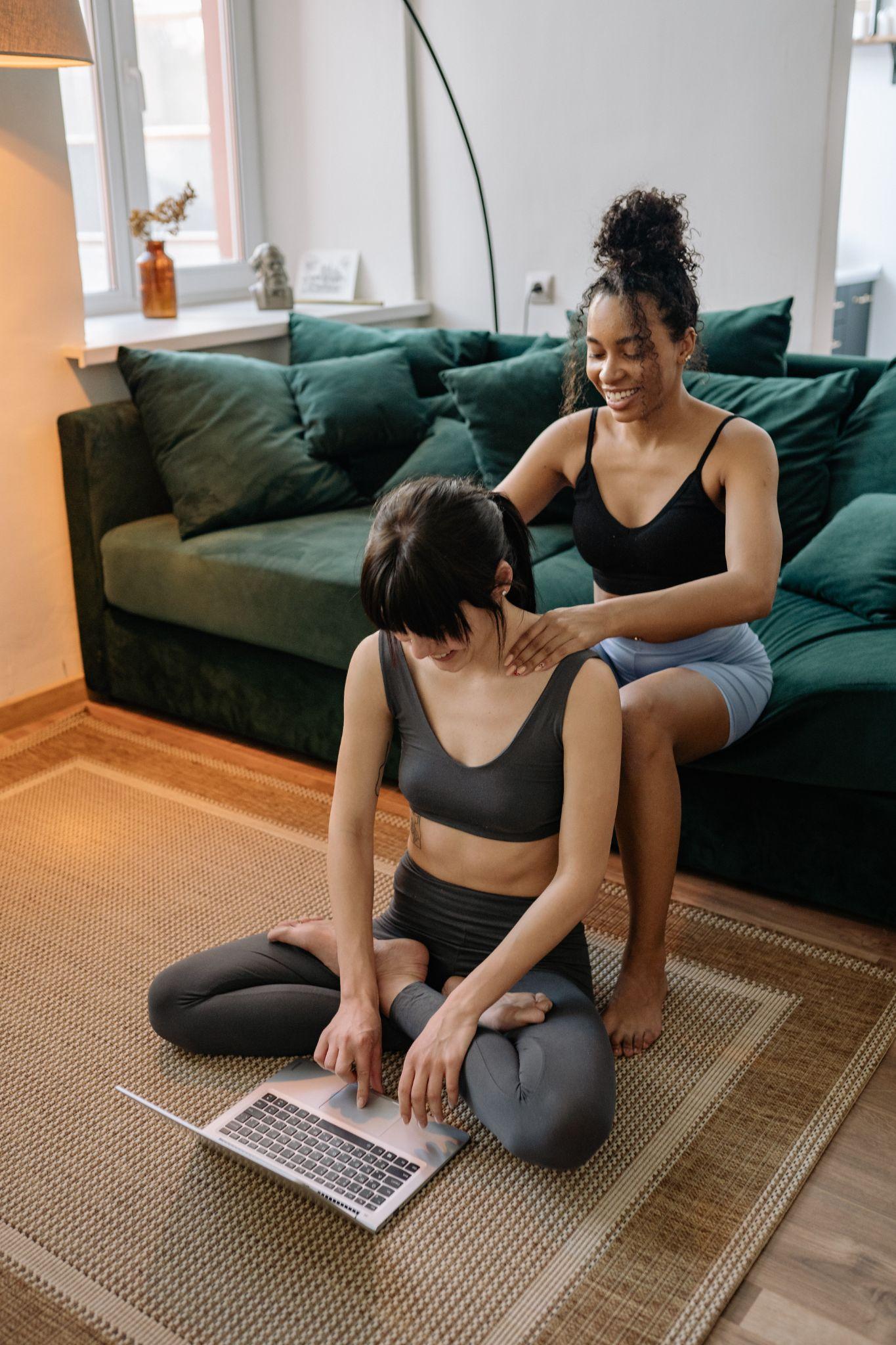 MedlinePlus offers information on health topics, human genetics, medical tests, medications, drugs & supplements, and healthy recipes.
MedlinePlus also sources from more than 500 carefully selected organizations to help bring reliable and carefully studied information to you.
It is a great one-stop shop to find relevant information for all your health needs.
Image Source: Yan Krukau @ Pexels.com
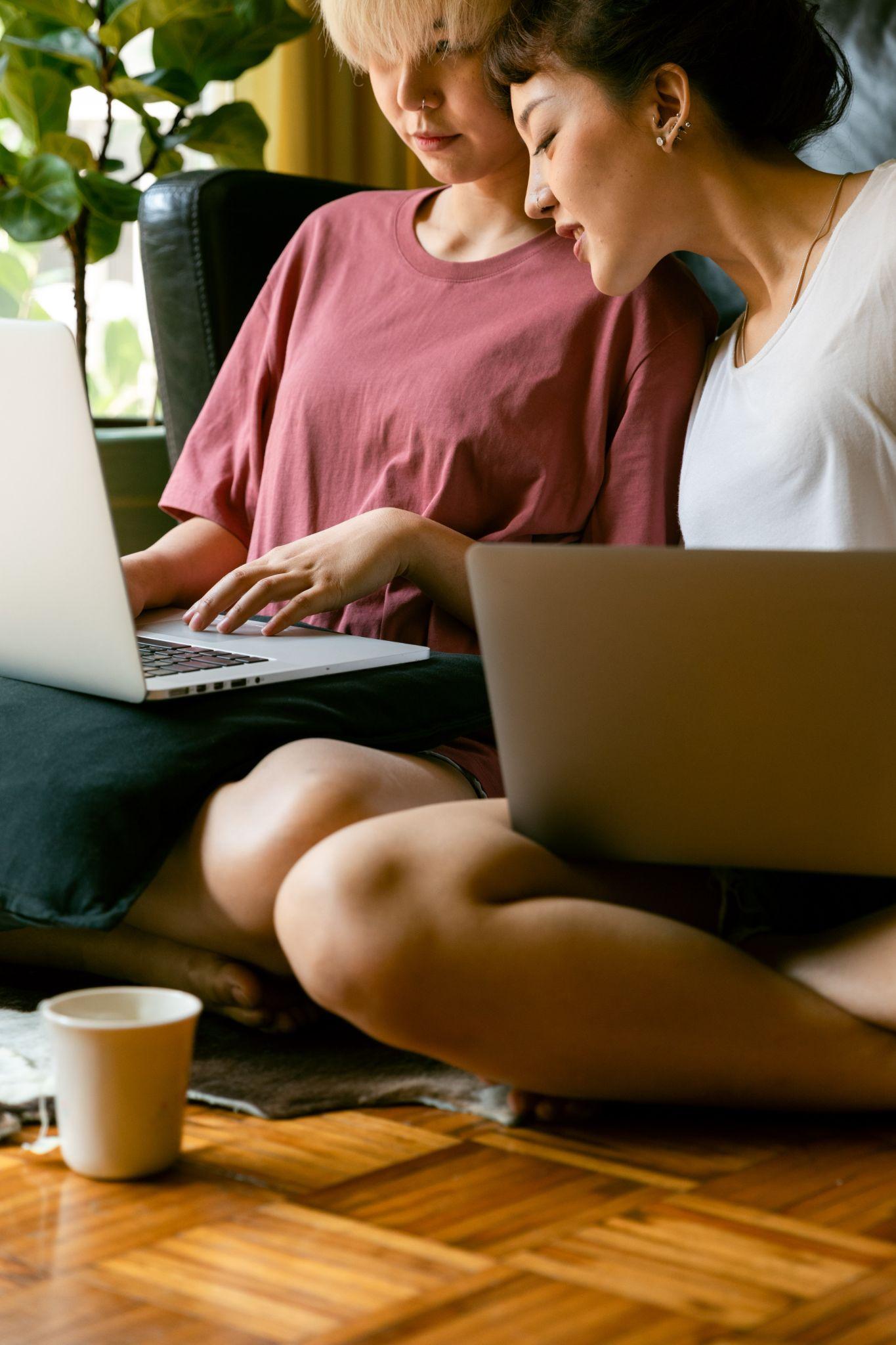 MedlinePlus is FREE
MedlinePlus is paid for by tax dollars so it is
available to anyone, anytime, anywhere!
No registration necessary, EVER!
No Advertisements
Inclusive Information
MedlinePlus is federally funded so there are no ads on the website. Links to off-site websites are carefully chosen to ensure nothing is being sold to users.
Information is provided in a variety of accessible formats and are written in plain language.
Image Source: Ketut Subiyanto @ Pexels.com
MedlingPlusLGBTQIA+ Health Topic
Centers for Disease Control (CDC)
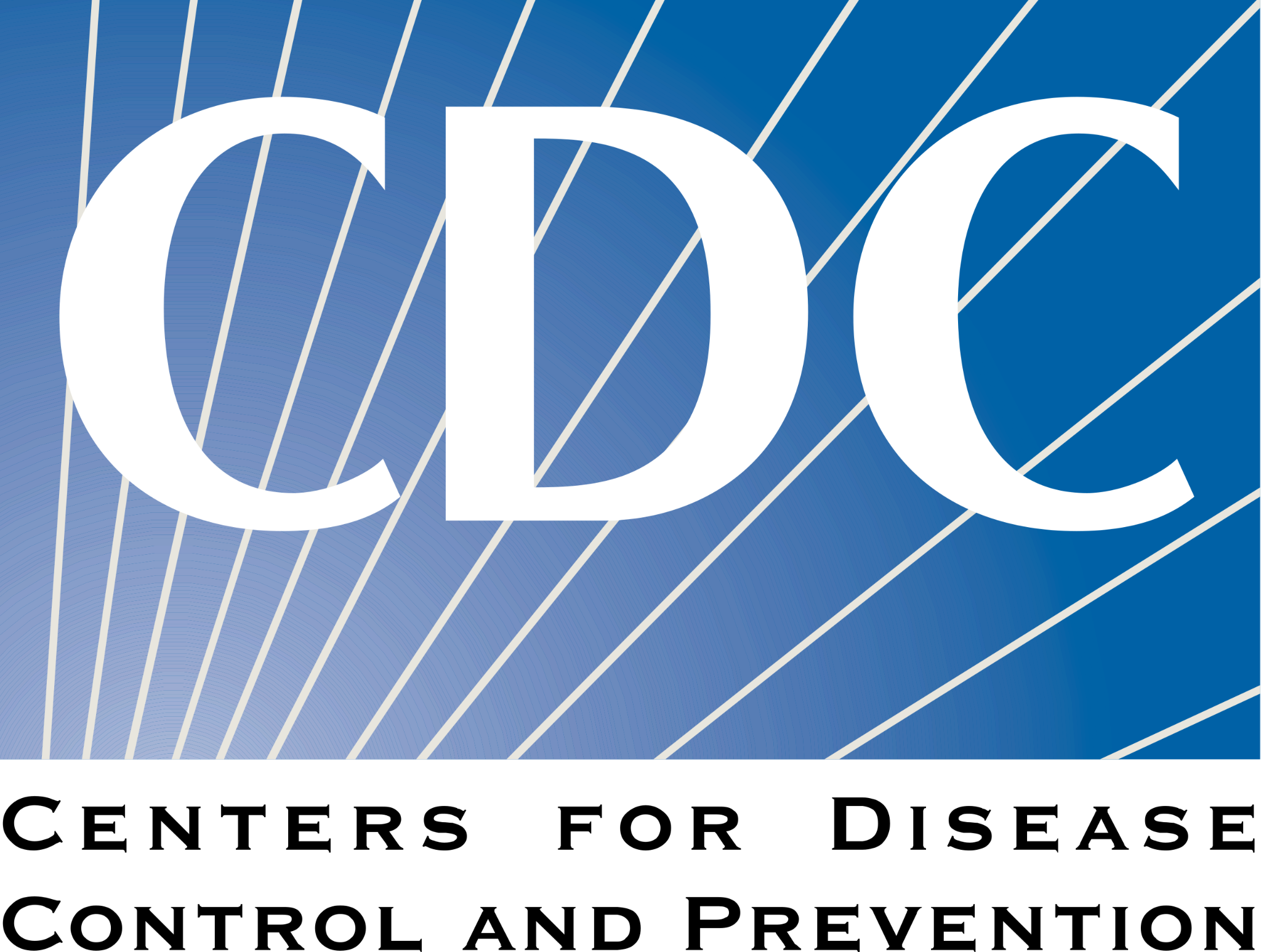 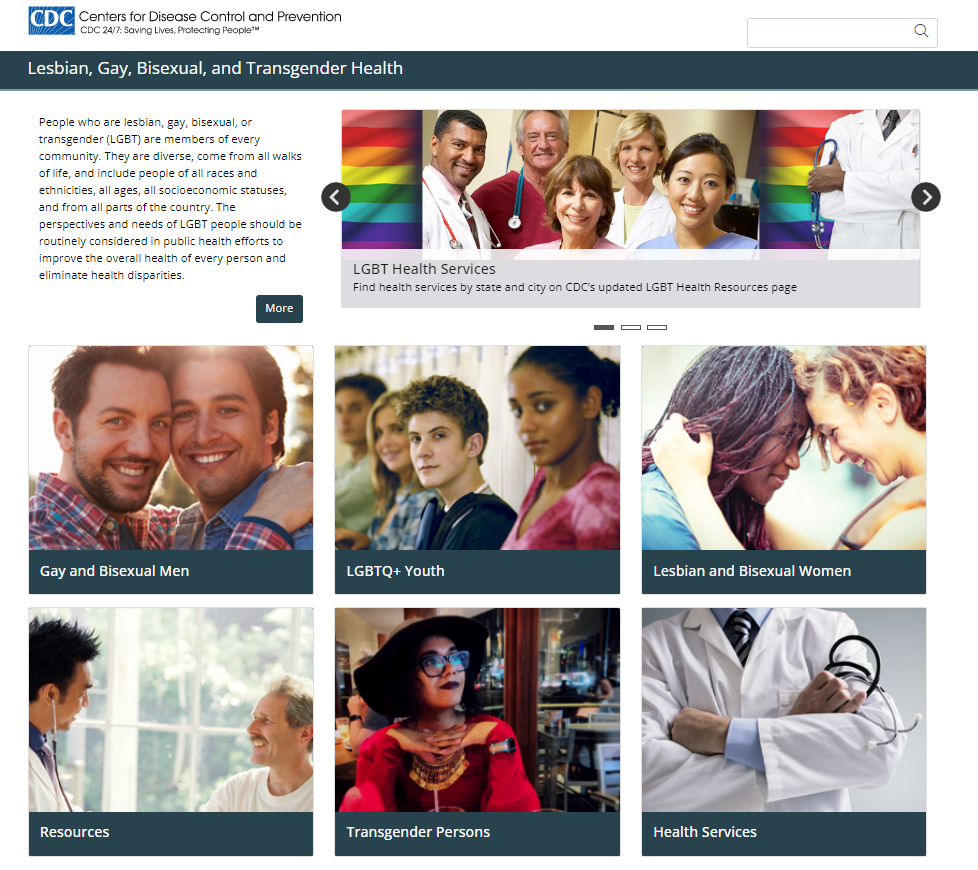 CDC LGBT Health
LGBT Health Services
LGBT Hotlines
Referral Services
LGBT Health Clinics by State & City
Protective Factors for LGBTQ Youth
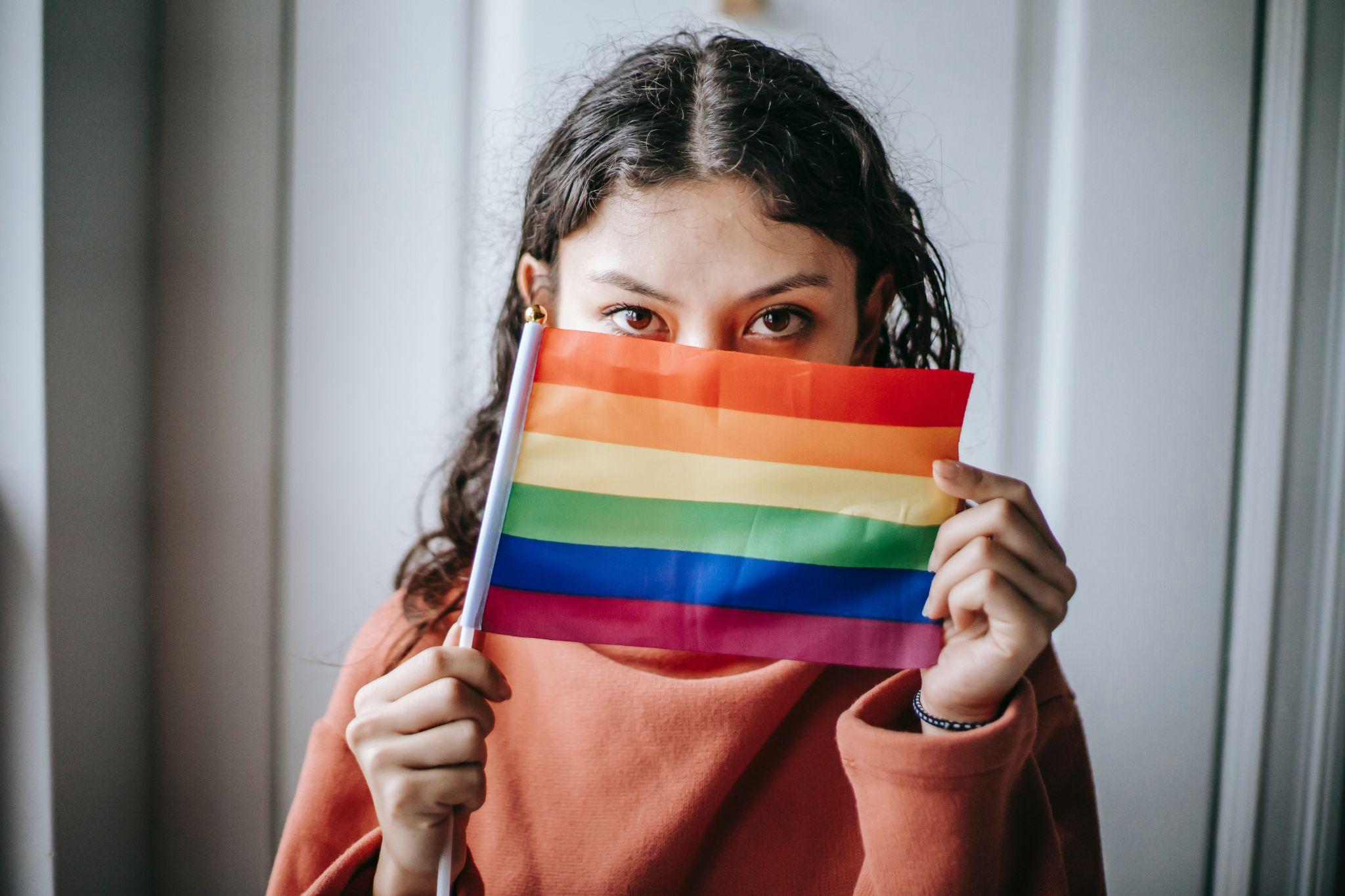 CDC LGBT Resources
Data Resources
LGBTData.com
LGBT Health-Related National Organizations/Coalitions
GLMA: Health Professionals Advancing LGBT Equality
General Information
Healthy People 2030
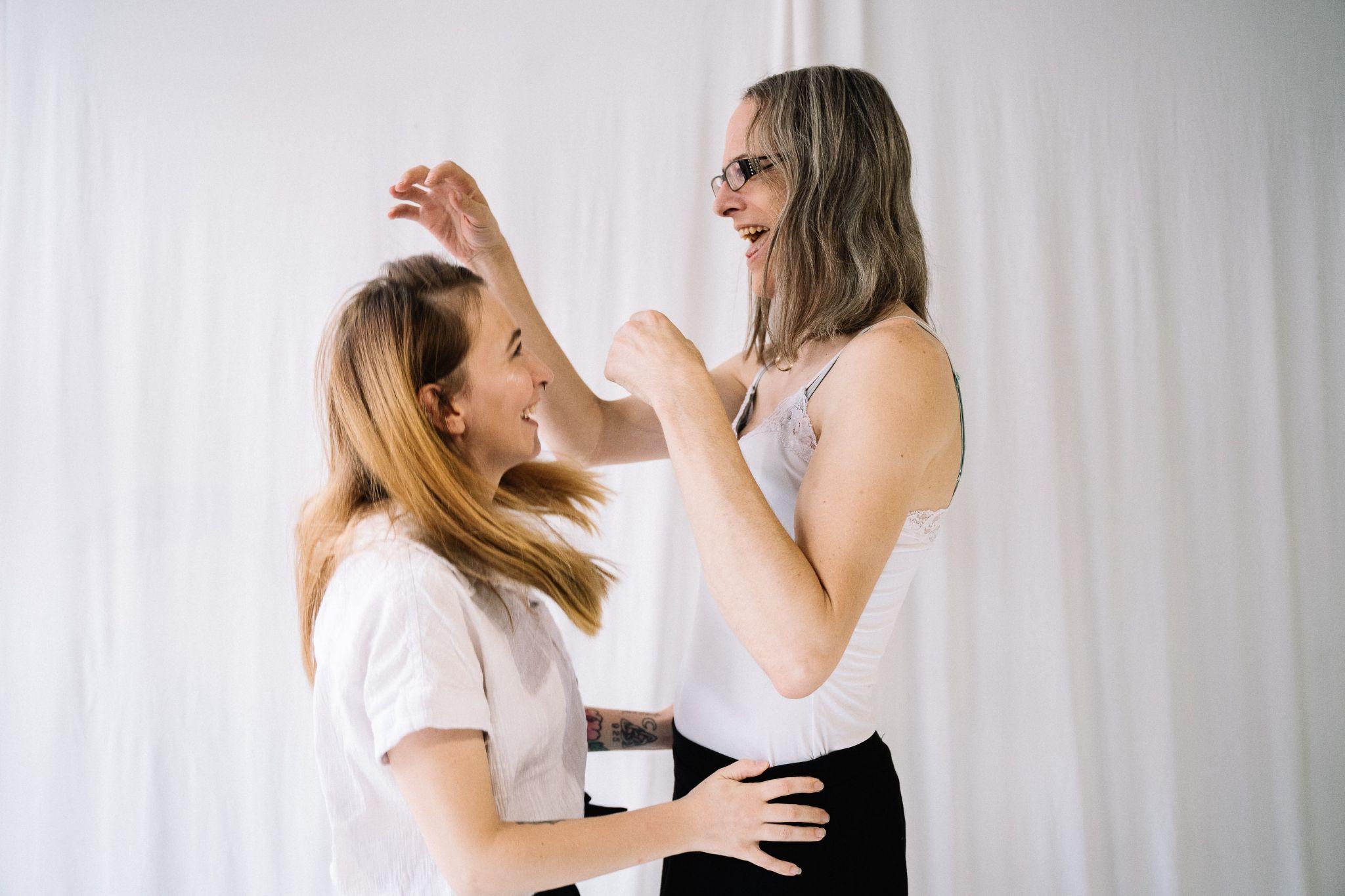 Image Source: Anna Tarazevich @ Pexels
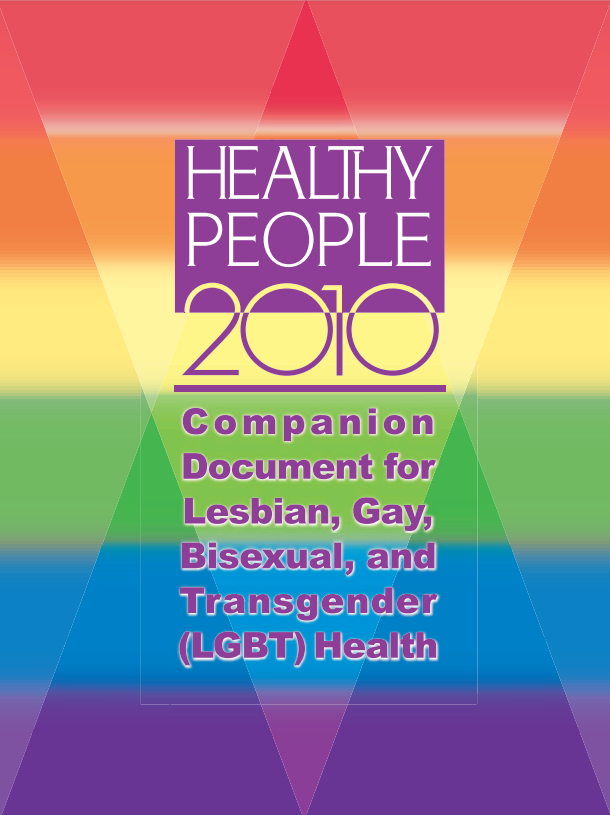 Healthy People Initiative
In 2001, a national collaborative of specialists in LGBT health care put together a Companion Document for Healthy People 2010.

Healthy People’s first companion document of addressing LGBT Health
Contains Comprehensive data on LGBTQ+ Preventative Health in 2001
Helped further progress a LGBTQ+ Health in the Healthy People Initiative
Healthy People 2030
A goal is to improve the health, safety, and well-being of lesbian, gay, bisexual, and transgender people.
Collect population-level data via state and national surveys
Release data on LGBT Health 
Provide Evidence-Based Resources on LGBT Health
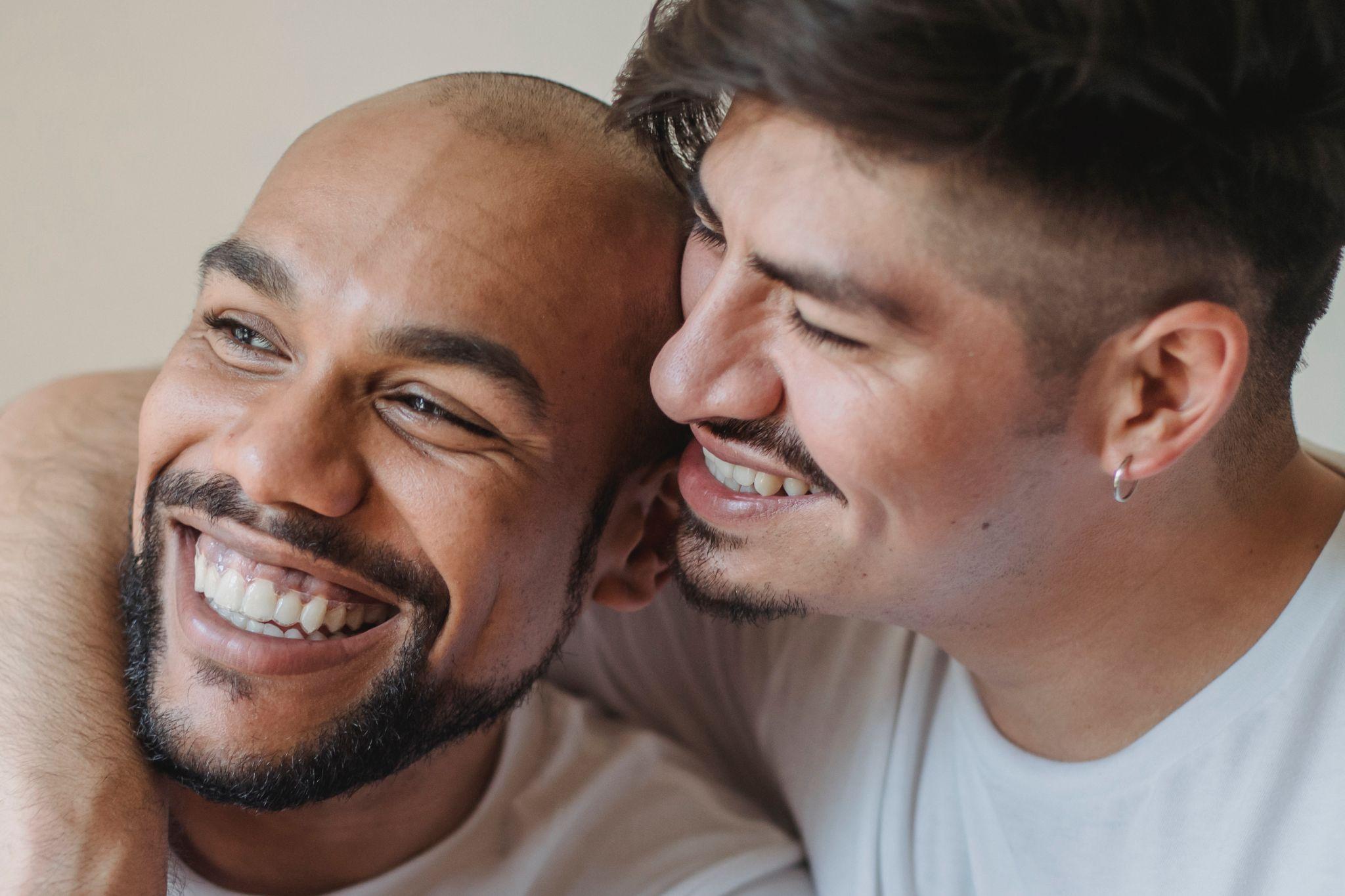 Image Source: Ketut Subiyanto @ Pexels.com
Providing a Welcome Environment for LGBTQIA+ Communities
Creating a Safe and Welcoming Environment
Health disparities linked to social stigma, discrimination, and denial of civil and human rights
At-risk population
Walking into a space
Minimum = creating welcoming space
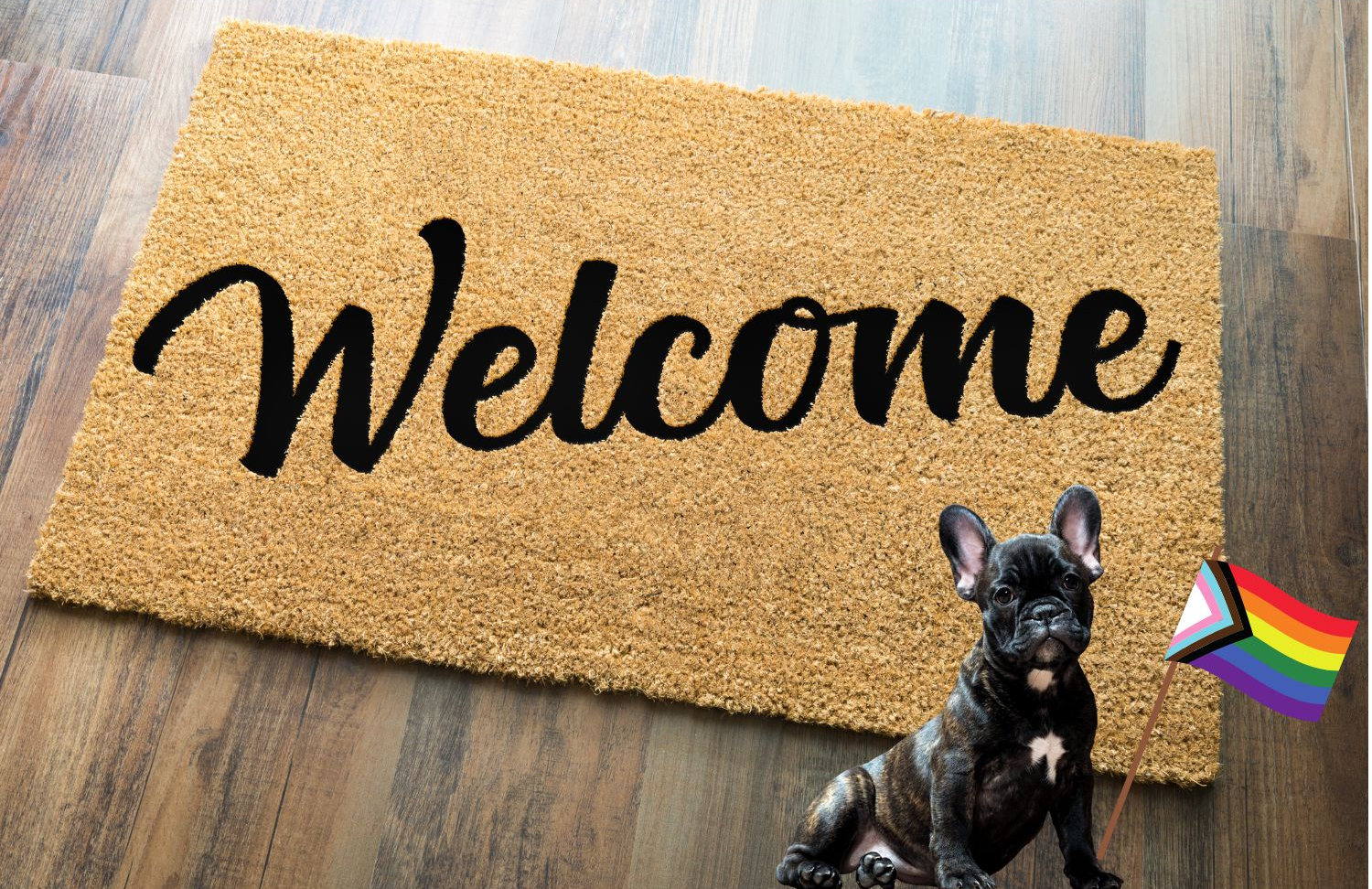 Sharing Pronouns
Importance of sharing pronouns
Using gender neutral pronouns in general conversation
Resource: Pronouns.org
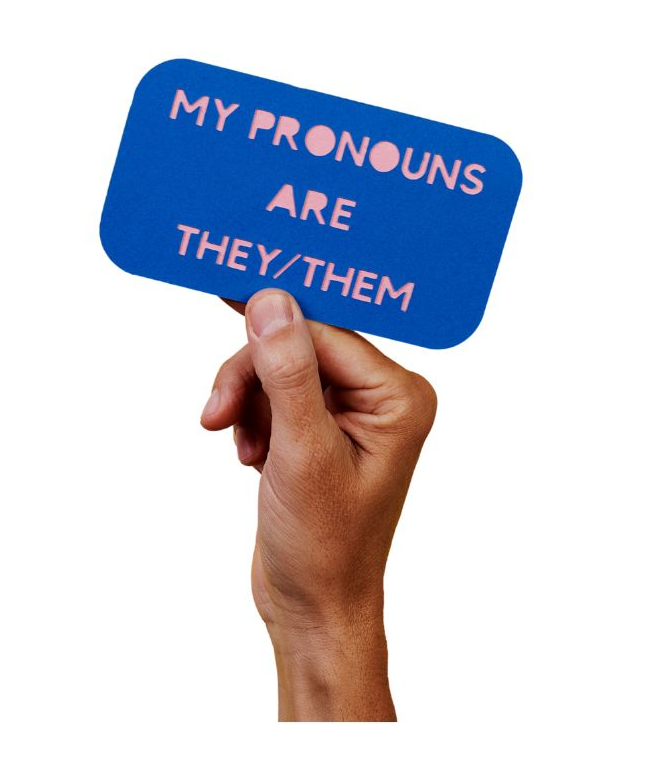 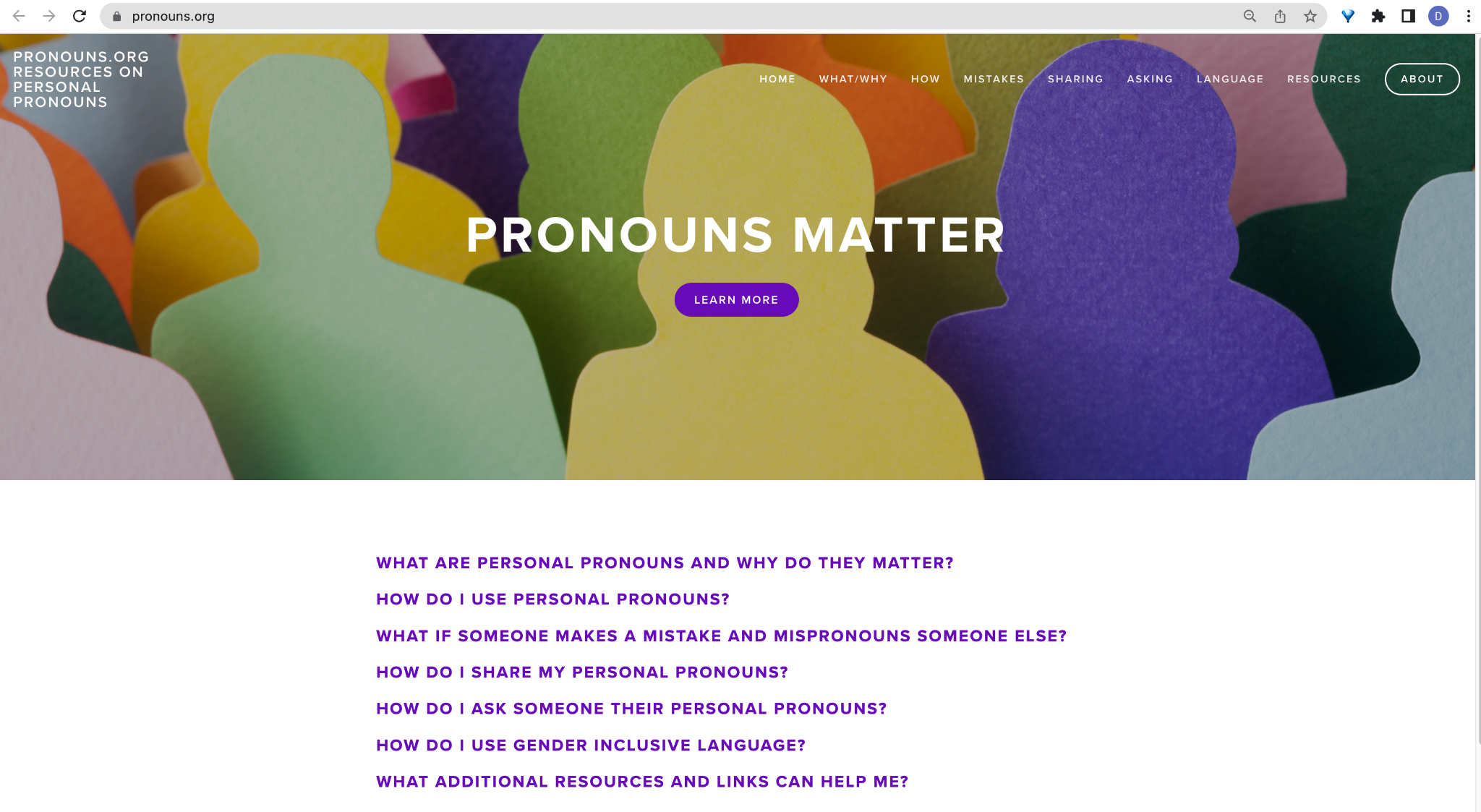 Sharing Pronouns Video
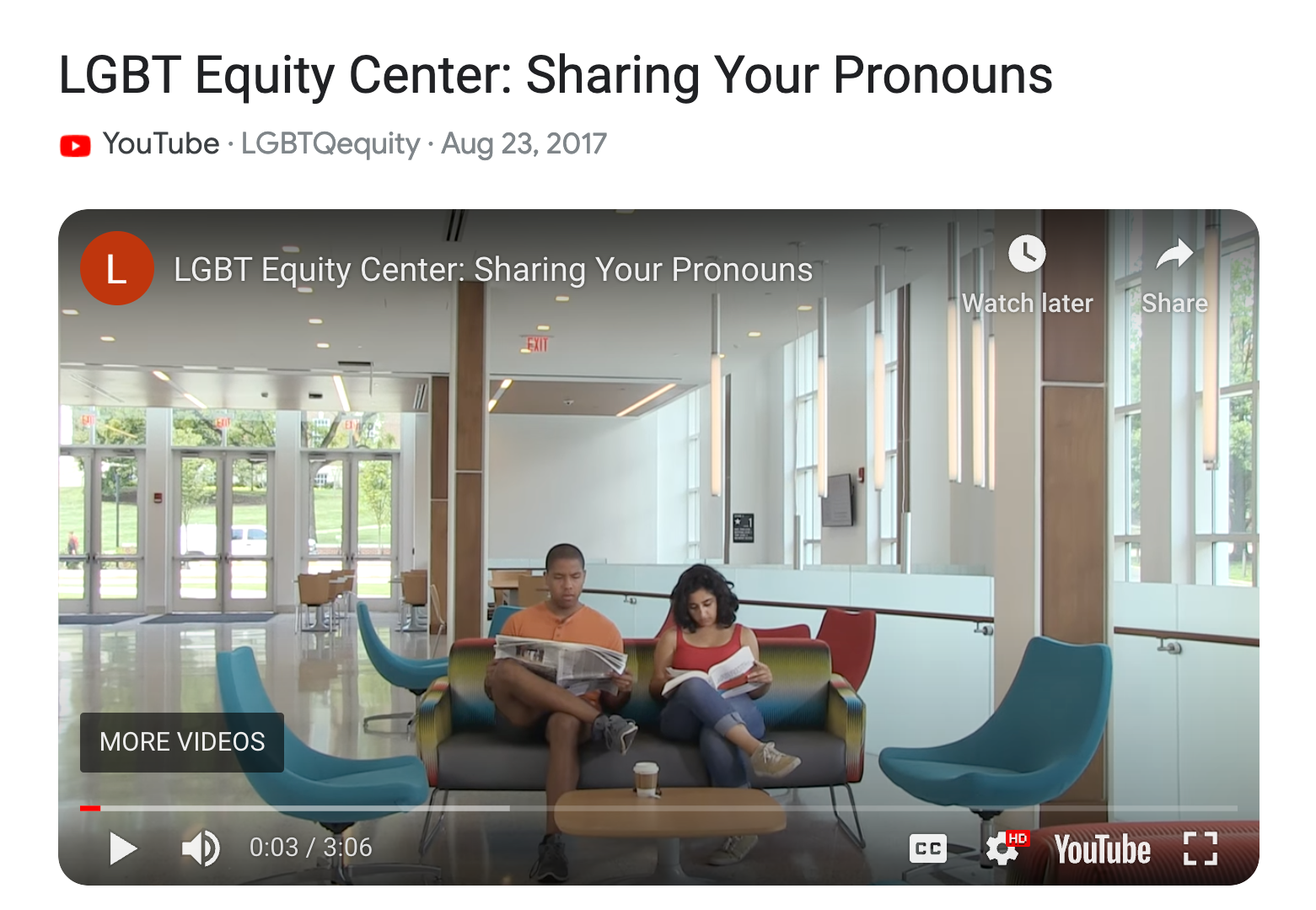 Inclusive Practices
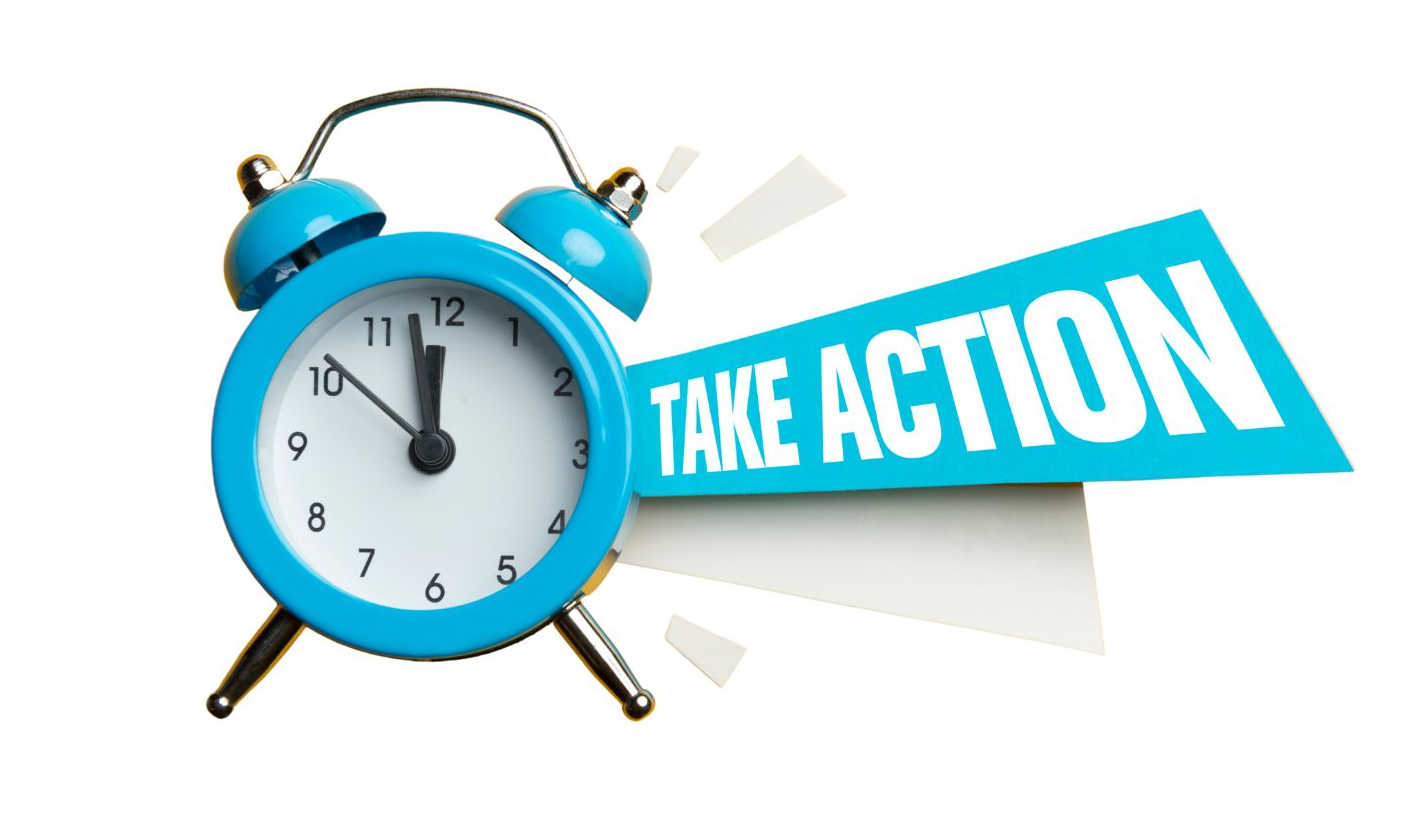 Forms and policies
Behavior and language
Inclusive environments 
Training
Representation
Forms and Policies
Respectful language
Focus on Forms and Policy: Creating an Inclusive Environment for LGBT Patients 
Making Your Clinic Welcoming to LGBTQ Patients
Behavior and Language
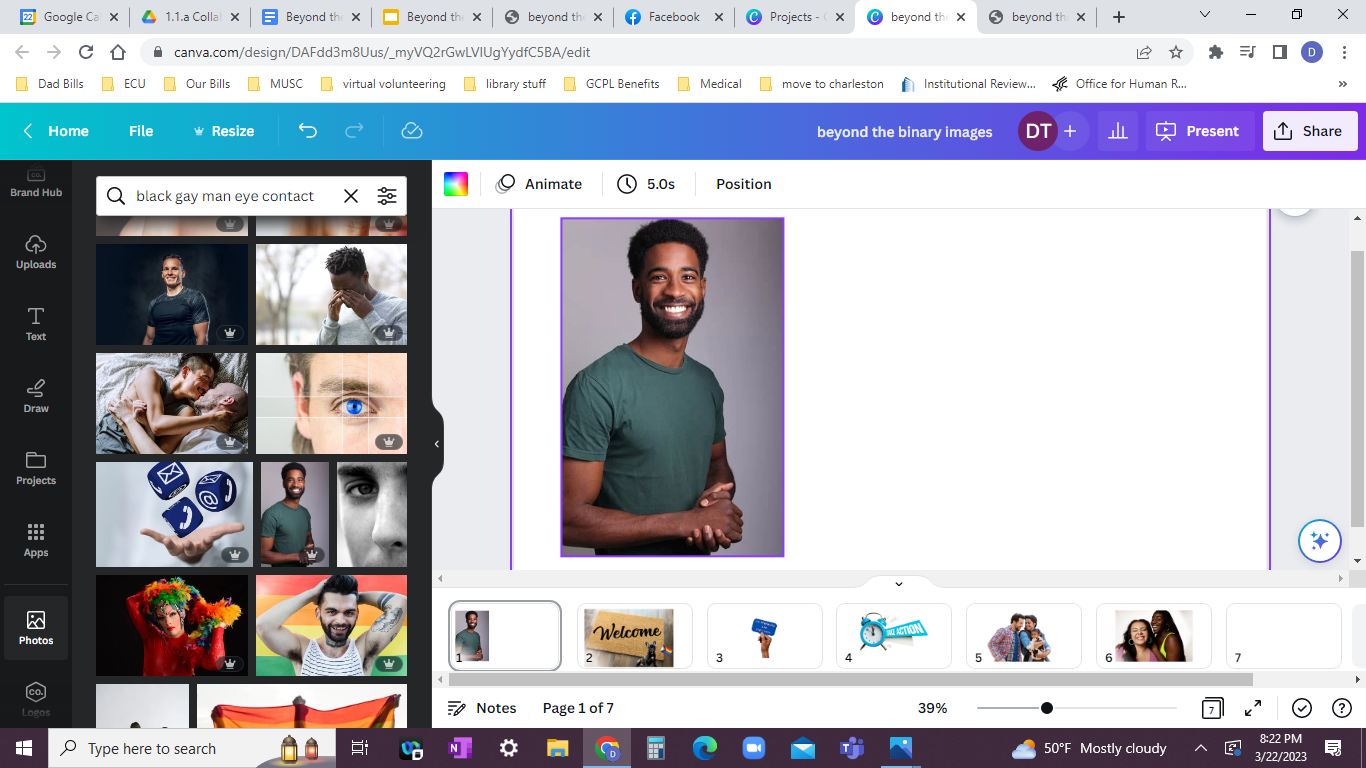 Non-verbal cues
Aware of bias
Active listening
Trauma-Informed Communication Skills
Inclusive Environments
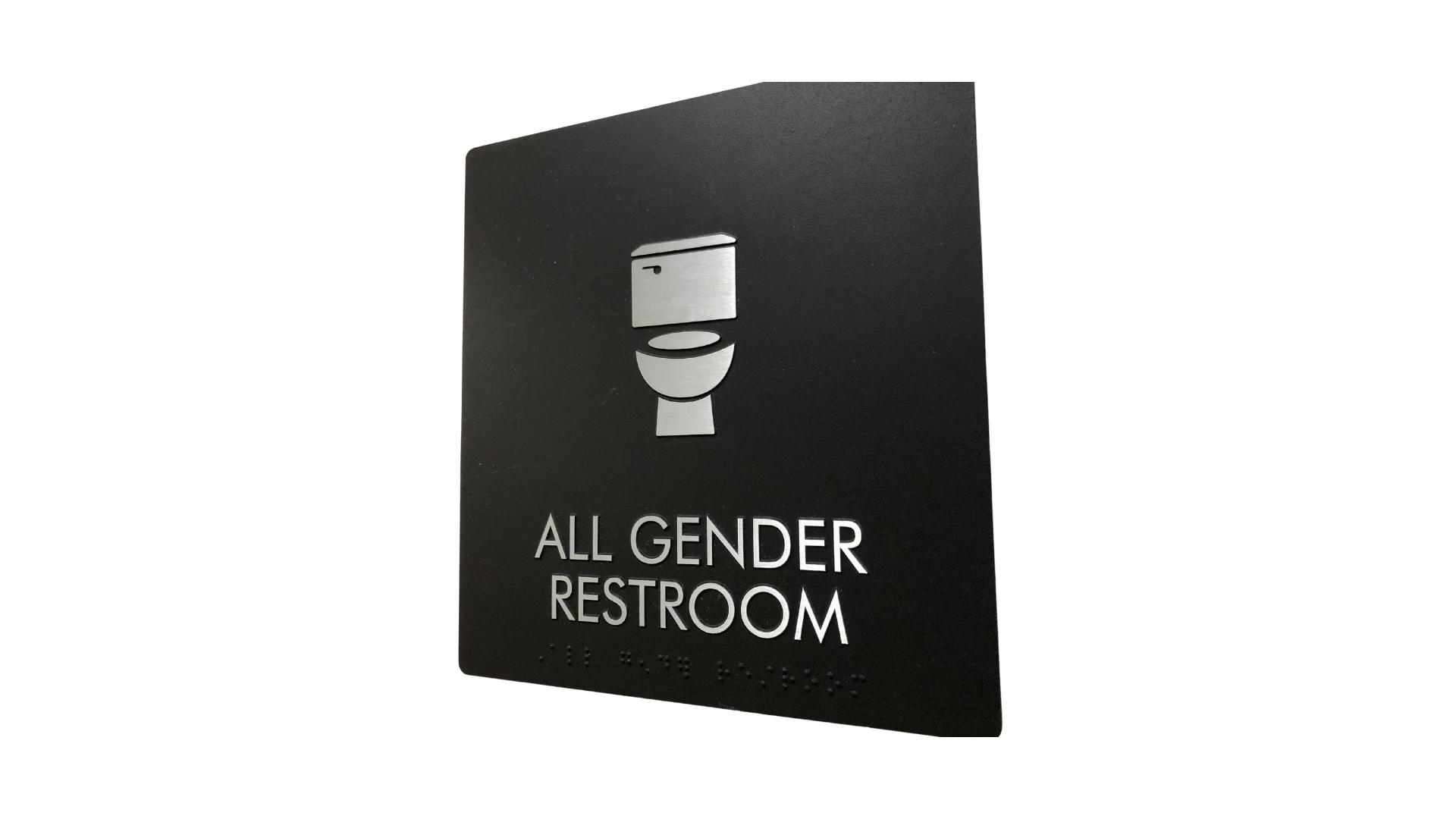 Access and clear signage to to gender neutral bathrooms
Pronoun pins and rainbows
Respect for all Families
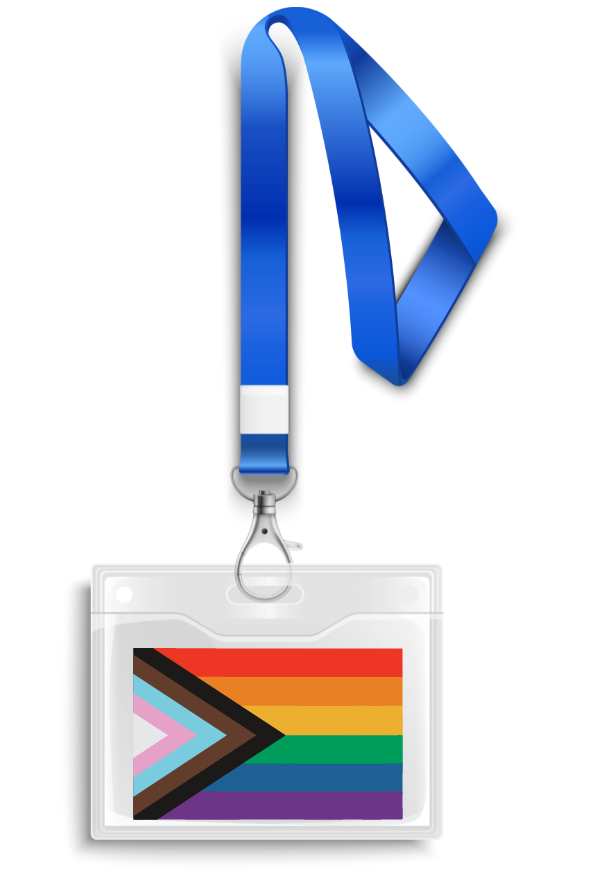 Resource: The Safe Zone Project
Framing
Frequency
Open Dialogue
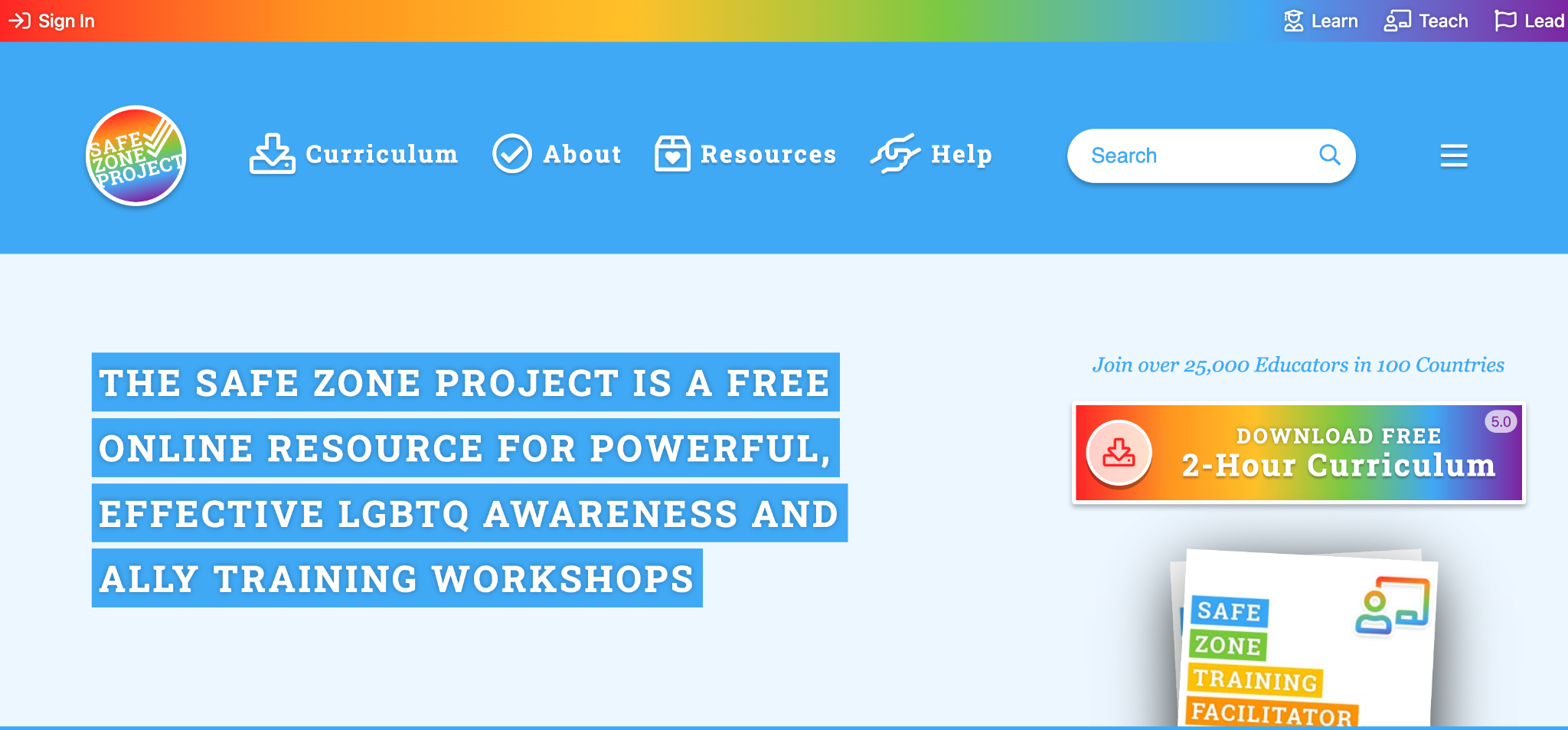 Resource: Gay and Lesbian Medical Association (GMLA)
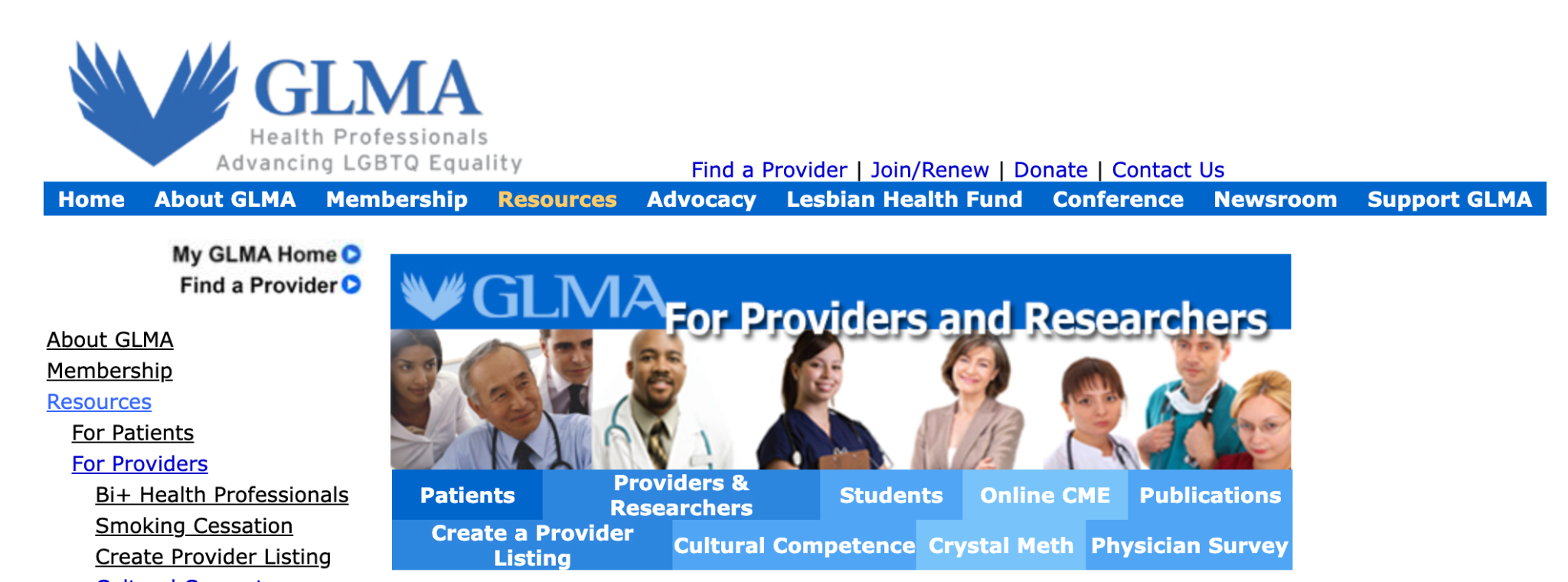 Cultural Competence Webinar Series
[Speaker Notes: Cultural Competence Webinar Series - GLMA: Health Professionals Advancing LGBTQ Equality]
Resource: The eQuality Toolkit
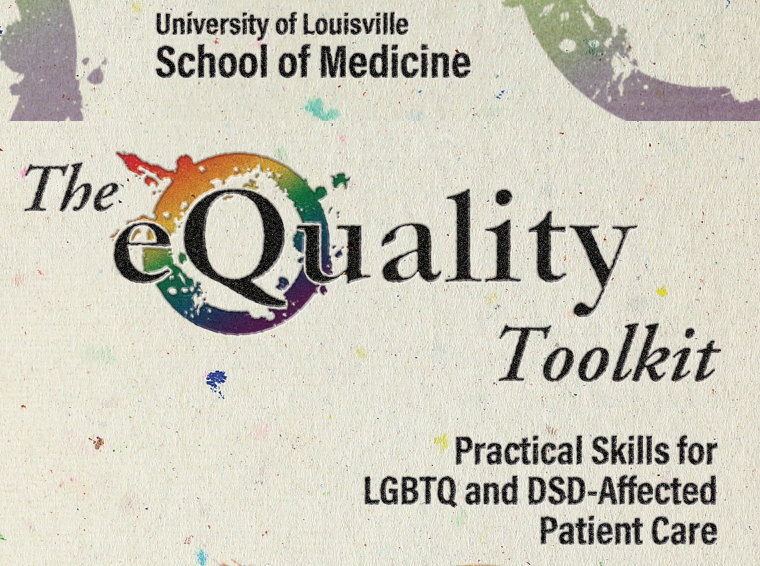 Representation
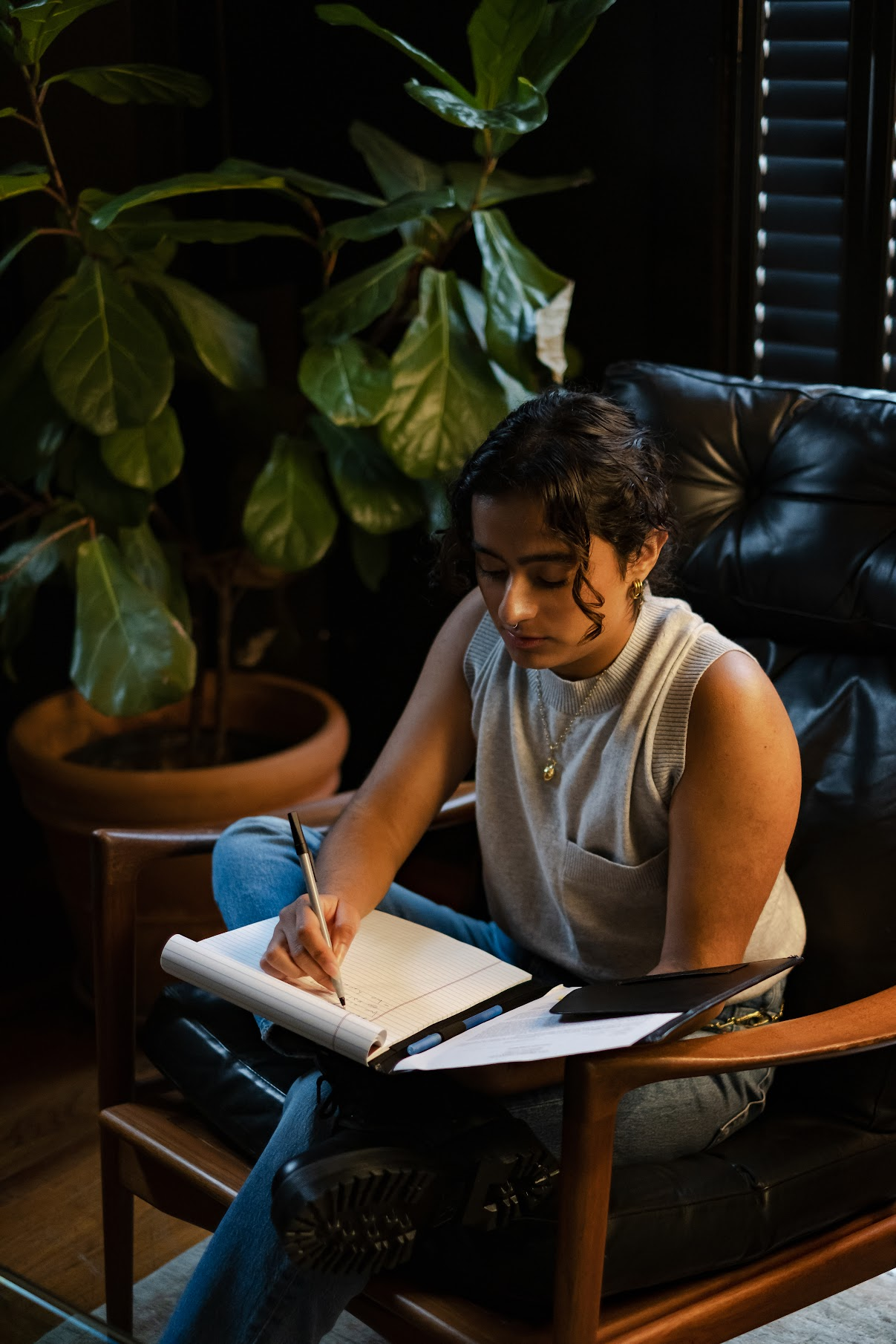 Clinicians, librarians, staff, program participants, volunteers, etc.
Are you reflecting the community you intend to support?
How can you include LGBTQIA+ voices and experiences in material creation?
Image Source: The Gender Spectrum Collection
Contact Us
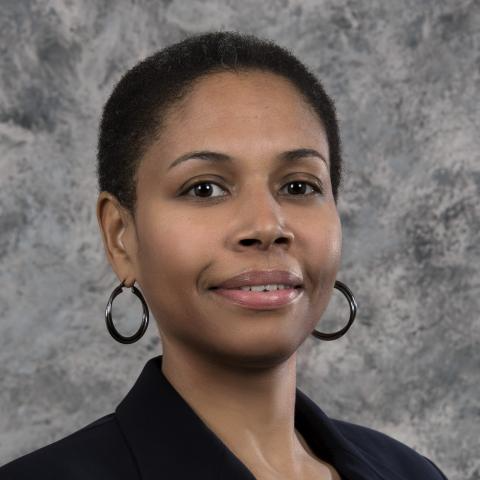 April Wright
adwright@hshsl.umaryland.edu
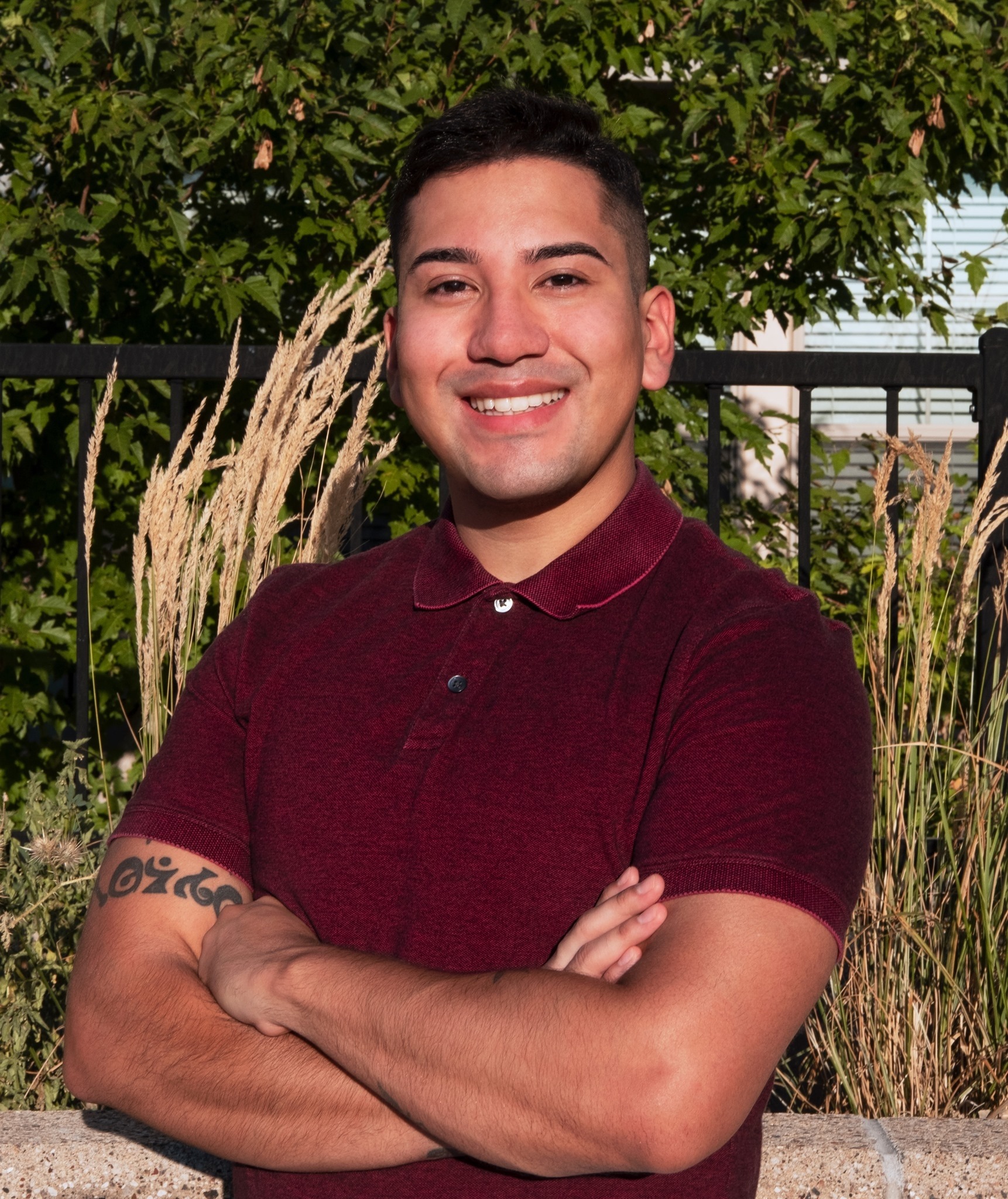 Brandon Kennedy
brandon.kennedy@unthsc.edu
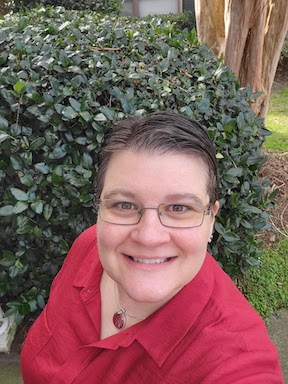 Debra Trogdon-Livingston
trogdonl@musc.edu